ECE 6345
Spring 2015
Prof. David R. Jackson
ECE Dept.
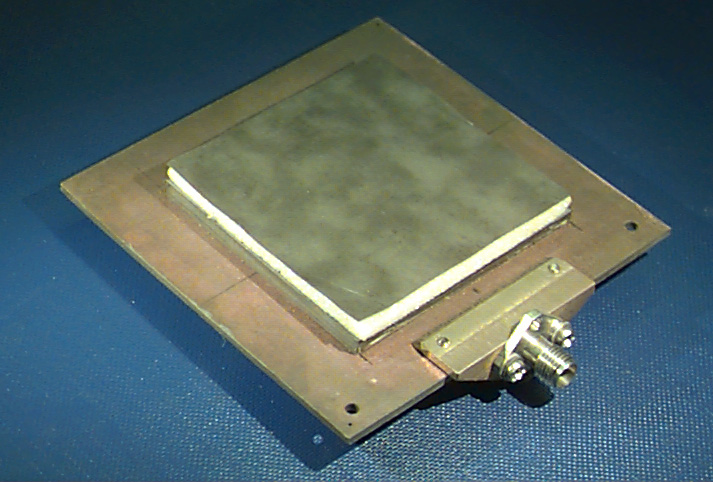 Notes 26
1
Overview
In this set of notes we use the spectral-domain method to find the mutual impedance between two rectangular patch antennas.
2
Geometry
3
+
-
+
-
Mutual Impedance Formulation
Assume two arbitrary antennas, to be general.
The two-port system is described by a 2×2 Z matrix.
4
+
-
+
-
Mutual Impedance Formulation (cont.)
The self impedance Z11 is calculated.
(The presence of open-circuited antenna 2 does not significantly affect the input impedance of antenna 1.)
5
+
-
+
-
Mutual Impedance Formulation (cont.)
The mutual impedance Z21 is calculated.
Note:
6
Mutual Impedance Formulation (cont.)
The open-circuit voltage V2 is obtained by integrating the electric field  produced from current I1 over the path C2.
+
-
E1 = electric field produced by the feed current I1, in the presence of antenna 1 and antenna 2.
7
Mutual Impedance Formulation (cont.)
The open-circuit voltage V2 is put in the form of a reaction.
+
-
8
Mutual Impedance Formulation (cont.)
The equivalence principle is used to replace antenna 1 with its surface current.
The field produced by current I1 exciting antenna 1 is the same as that produced by the current on antenna 1 in free space.
(The antenna current J1ant is that excited on antenna 1 when it is in the presence of open-circuited antenna 2.)
9
Mutual Impedance Formulation (cont.)
Reciprocity is invoked, and then the equivalence principle.
The field produced by current I2 exciting antenna 2 is the same as that produced by the current on antenna 2 in free space.
(The antenna current J2ant is that excited on antenna 2 when antenna 1 is absent.)
10
Mutual Impedance Formulation (cont.)
Reciprocity is invoked one more time.
+
-
11
Mutual Impedance Formulation (cont.)
+
The mutual impedance is then
-
12
Mutual Impedance Formulation (cont.)
Summary
J1ant = current on antenna 1, 
          when excited by current I1 in the presence of open-circuited antenna 2.
J2ant = current on antenna 2, 
          when excited by current I2 in the absence antenna 1.
13
Mutual Impedance Between Patches
The two patches are assumed to be identical here.
Assume
14
Mutual Impedance Between Patches (cont.)
Denote
Then we have
Note: Formulas for Zzx and Zxx were given previously in the analysis of the single patch.
Recall that
Hence
15
Mutual Impedance Between Patches (cont.)
Calculation of reaction          between patch basis functions:
Hence, integrating over the surface of patch 2, we have
16
Mutual Impedance Between Patches (cont.)
From the Fourier “shifting” theorem, we have
Note: The “1” superscript is dropped henceforth.
Hence we have
17
Mutual Impedance Between Patches (cont.)
Converting to polar coordinates, we have
Since the integrand is an even function of kx and ky, we can write
Quadrant 1
Quadrant 2
Quadrant 3
Quadrant 4
Note:
18
Mutual Impedance Between Patches (cont.)
Final form of mutual reaction
19
Summary
20
Results
D. M. Pozar, "Input Impedance and mutual coupling of rectangular microstrip antennas,“ IEEE Trans. Antennas Propagat., vol. AP-30. pp. 1191-1196, Nov. 1982.
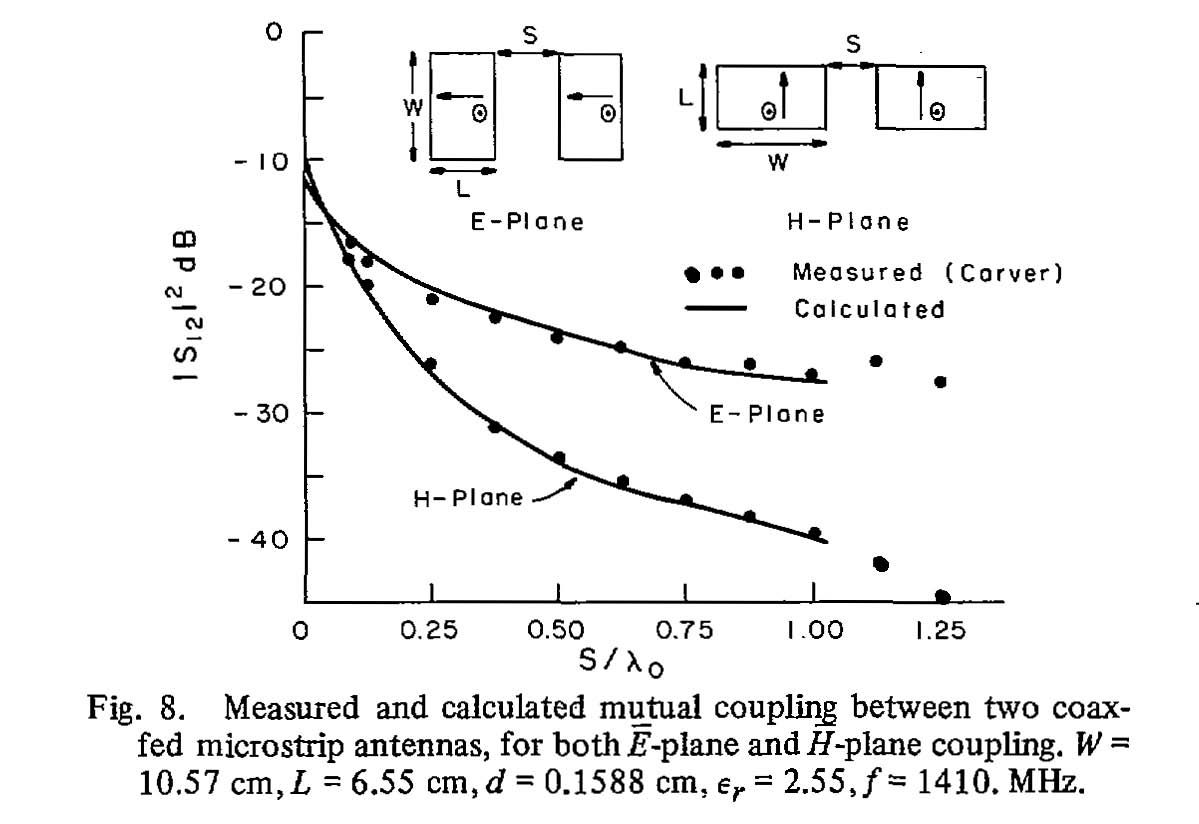 21
Components of Mutual Impedance
We can also consider the various components of Z12
Total
Surface-wave = Total – Space-wave
Space-wave (lateral wave)
22
Components of Mutual Impedance (cont.)
Results for typical patches
Circular patches
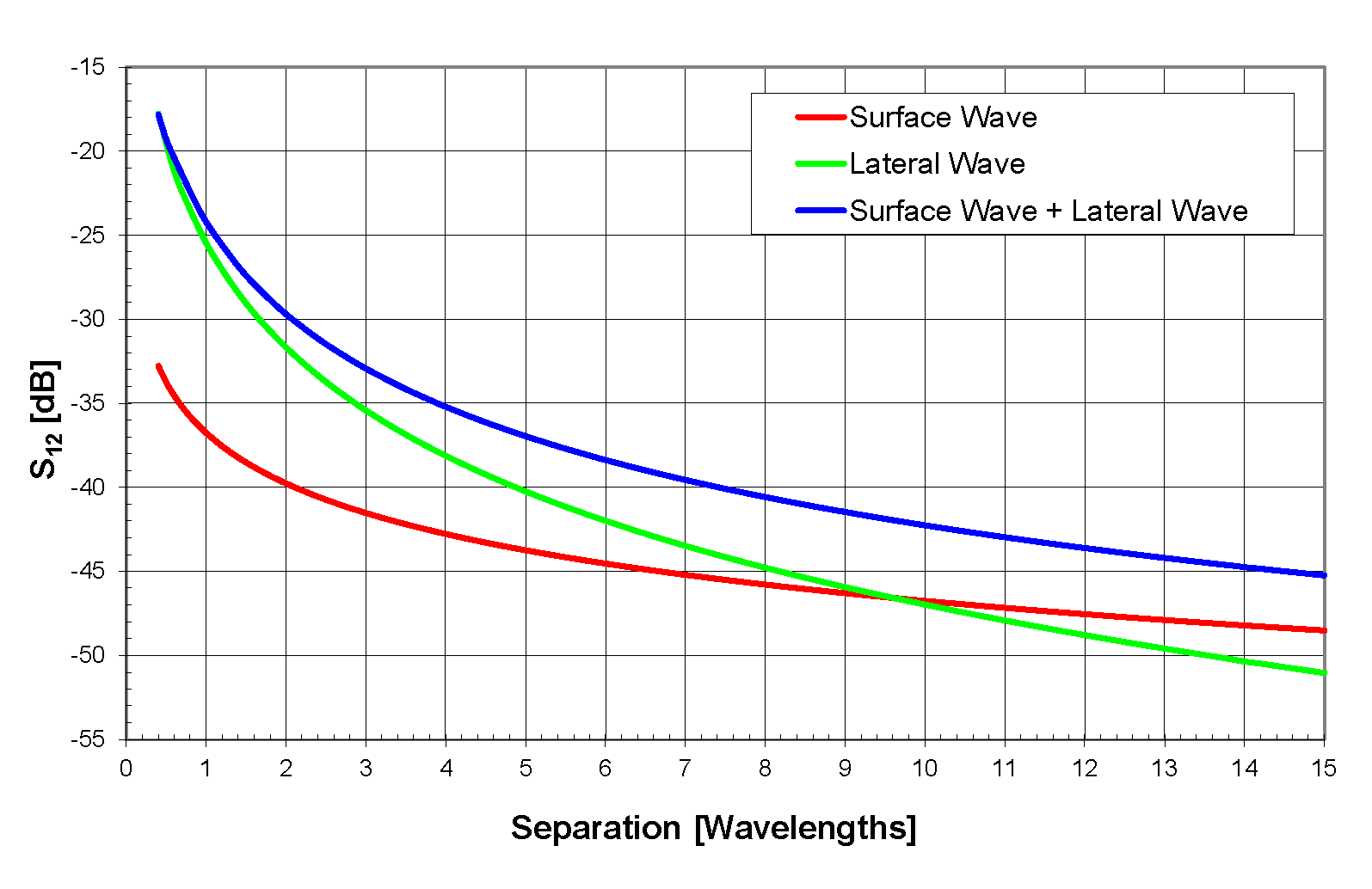 23